Special Populations Roundtable
Health Center COVID-19 Vaccine Program
March 26, 2021
Today’s Facilitators
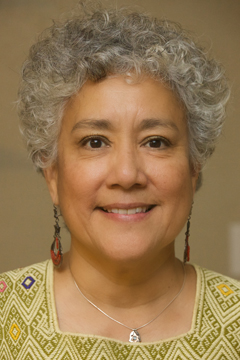 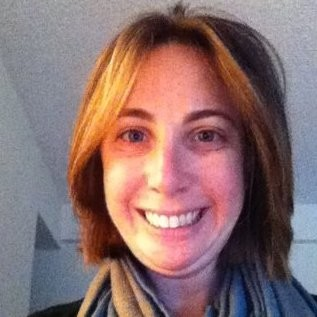 Deliana Garcia, MA
Director, International Projects and Emerging IssuesMigrant Clinicians Network
Alexis Guild, MPP
Director of Health Policy and ProgramsFarmworker Justice
Today’s Agenda
Welcome and Introductions
Chat Icebreaker + Polls
Introduction of Special Guest
BPHC Update: Suma Nair, PhD, MS, RD
Q&A with Suma
Special Guest: Belen Moran Bradley
Health Center Sharing: Promising Practices and Challenges
General Discussion
Conclusion
Topic: Outreach and Messaging
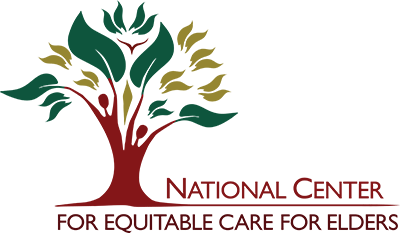 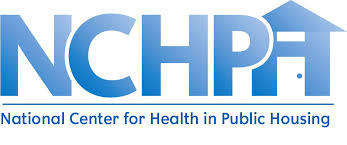 National Training and Technical Assistance Partners (NTTAPs)
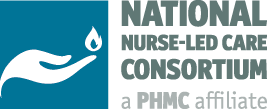 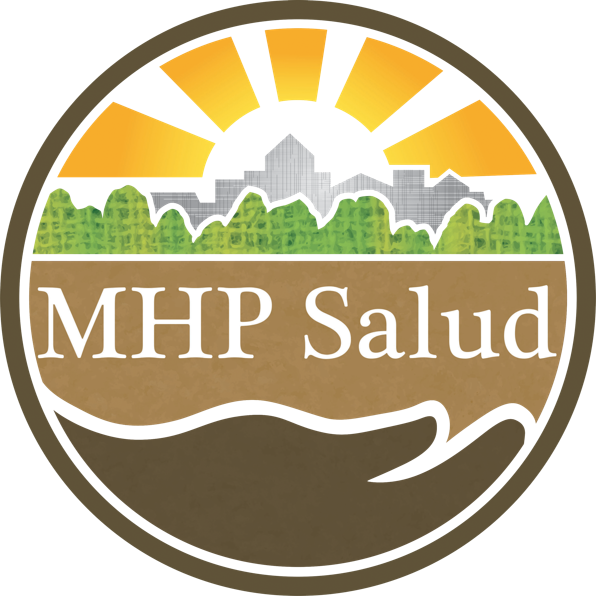 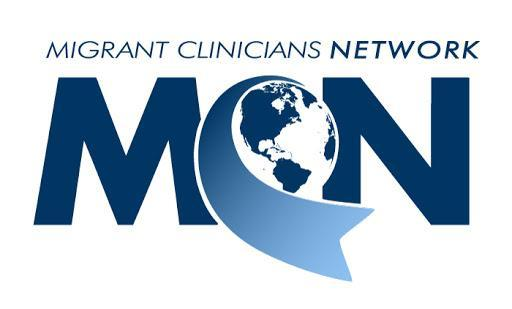 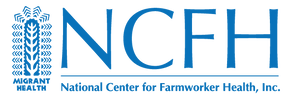 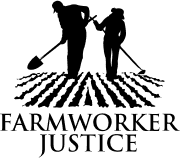 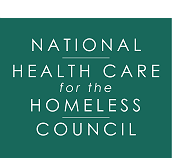 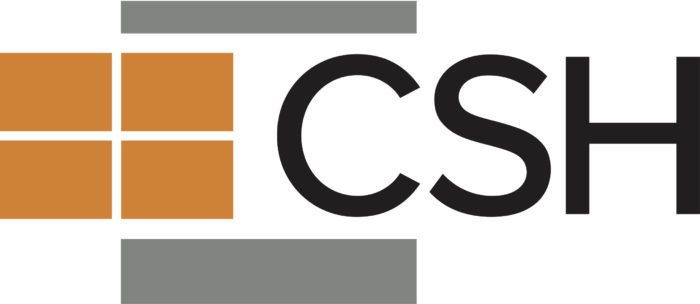 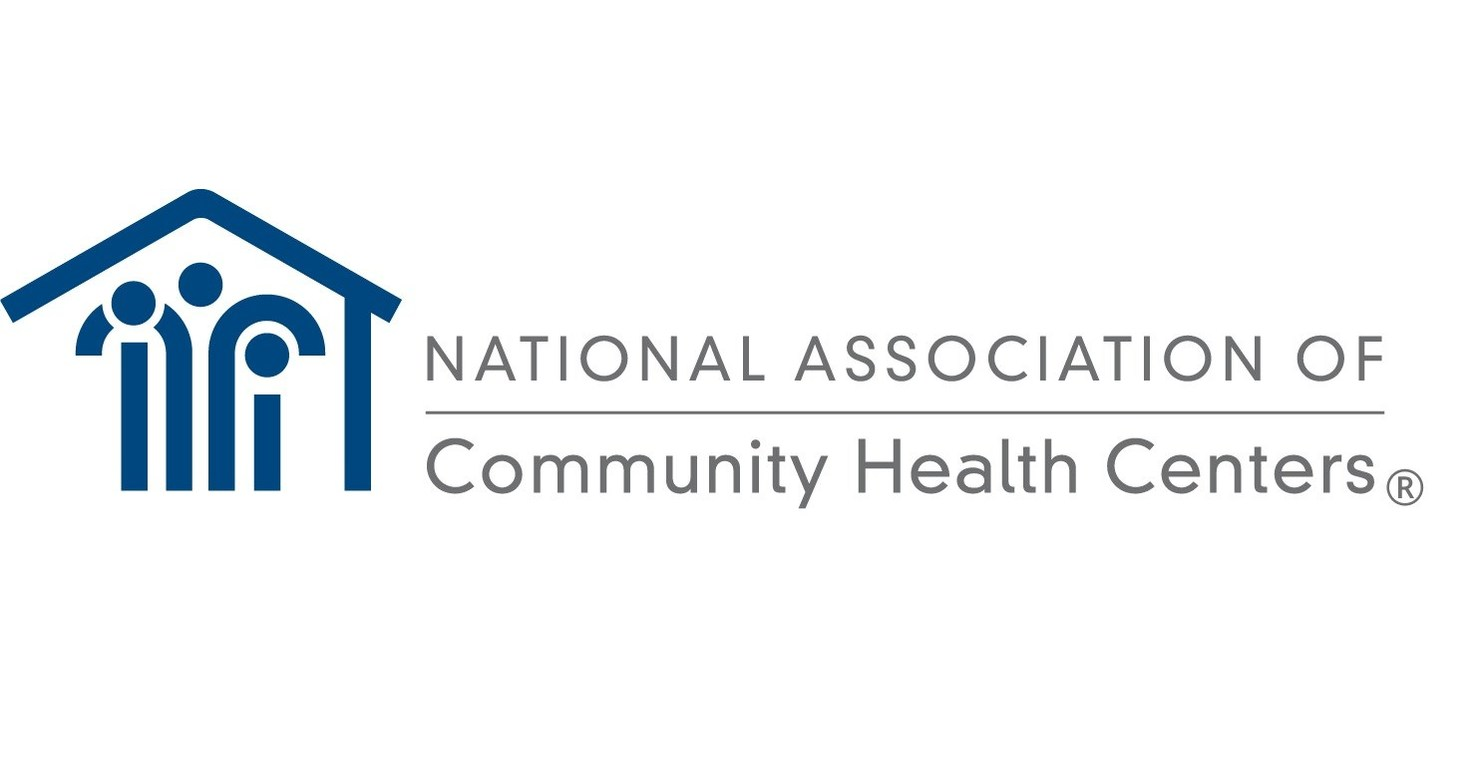 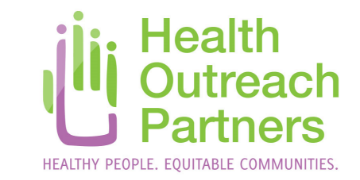 HRSA COVID-19 FAQs
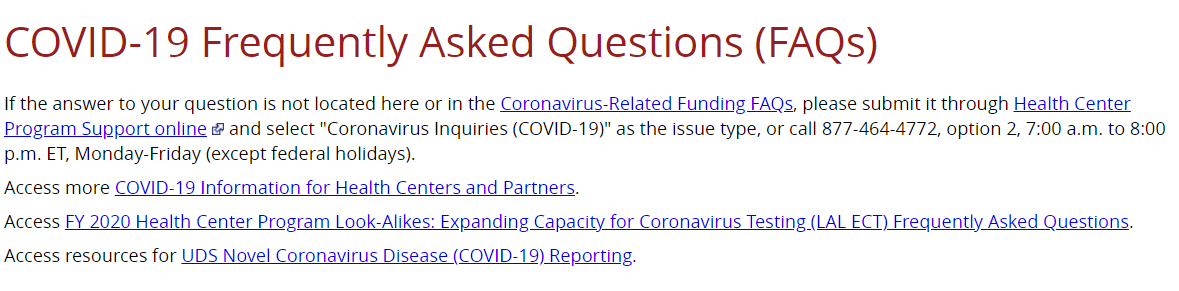 https://bphc.hrsa.gov/emergency-response/coronavirus-frequently-asked-questions?field_faq_category_tid=306&combine=
Health Center Resource Clearinghouse
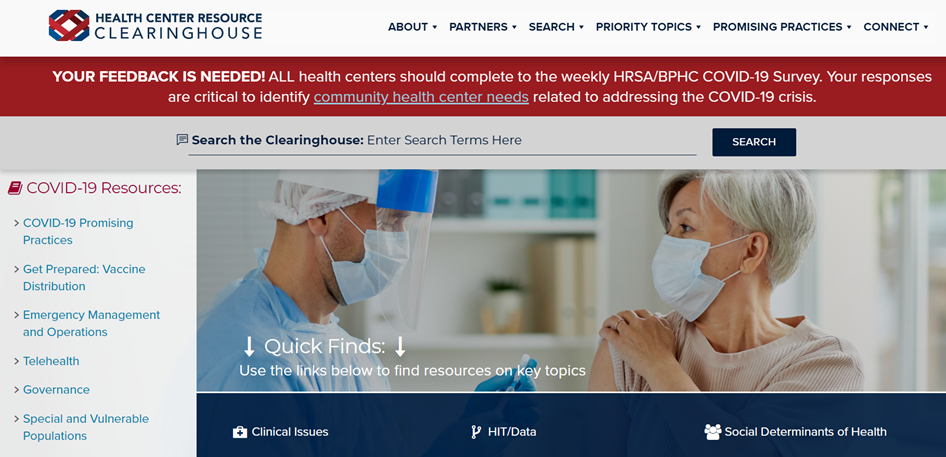 www.healthcenterinfo.org
Zoom Etiquette
All participants muted upon entry
Cameras on (if possible)
Engage in chat
Raise hand if you would like to unmute
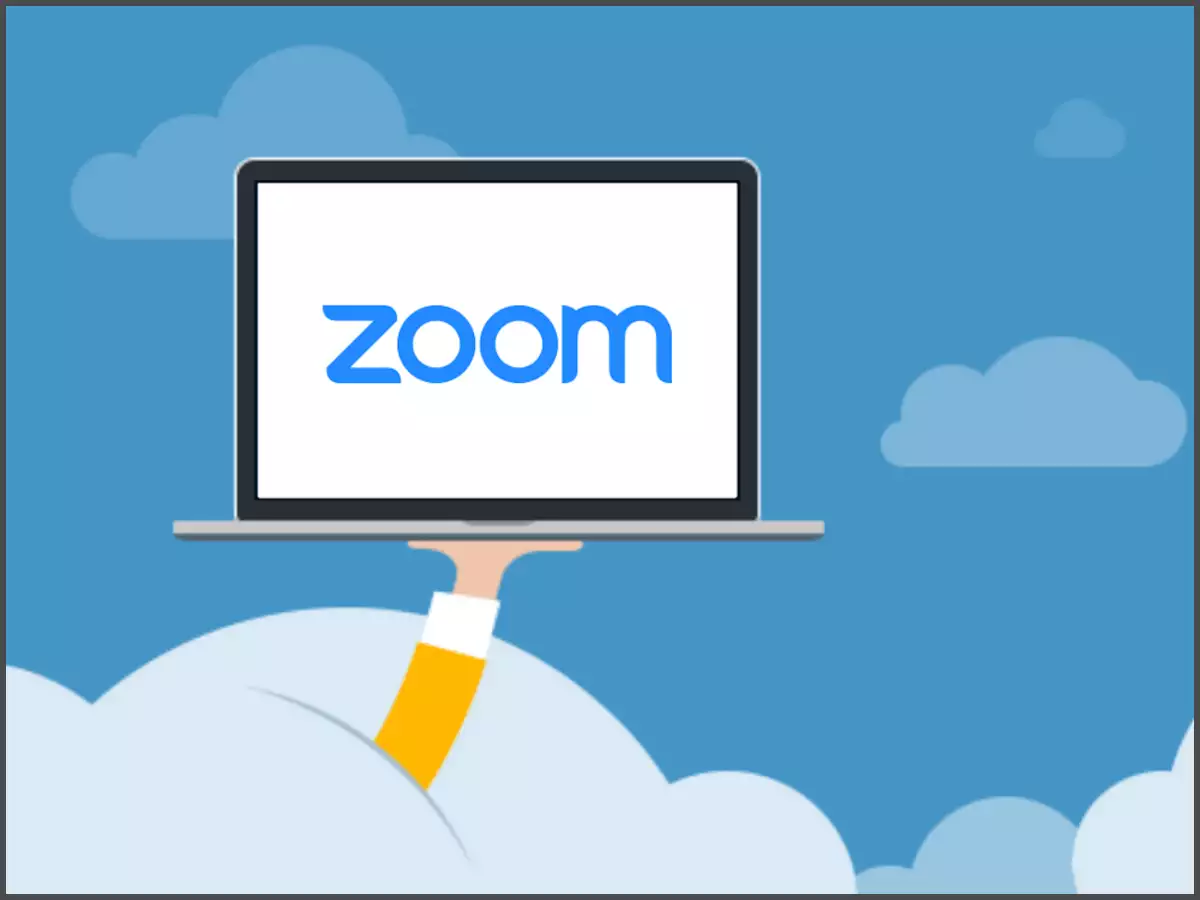 Guest Speaker on Friday, April 23rd
Dr. Nancy Messonnier, MD
Director of CDC’s National Center for Immunization and Respiratory Diseases (NCIRD)
Currently leading CDC’s efforts on COVID-19 vaccine.
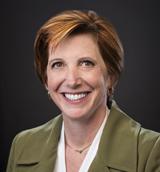 Chat Icebreaker:
Name and role
Health center name
Health center location and no. of sites
Poll #1:
Did you attend the roundtable on March 12th?
Yes
No
Poll #2:
Have you been able to obtain a waiver from your state to vaccinate your patients outside of state-specific groups?
Yes
No
Unsure
Poll #3:
Are you using the BPHC Salesforce platform?
Yes
No
N/A
Poll #4:
What percentage of your health center staff have accepted a COVID-19 vaccine?
0-25%
26-50%
51-75%
76-100%
Unsure
Poll #5:
What is the top priority for your health center this week?
Obtaining vaccines
Expanding vaccine eligibility
Reporting to HRSA/other agencies
Vaccine hesitancy
Other (share in chat)
Poll #6:
Which topic would you like to see covered in the next roundtable?
Vaccine confidence
Partnerships
Staffing
Reimbursement
Other (share in chat)
Poll #7:
(Select all that apply.) Which special population(s) does your health center serve?
Migratory/Seasonal Agricultural Workers
Individuals Experiencing Homelessness
Residents of Public Housing
Individuals with Limited English Proficiency
None of these
Other (please note in chat)
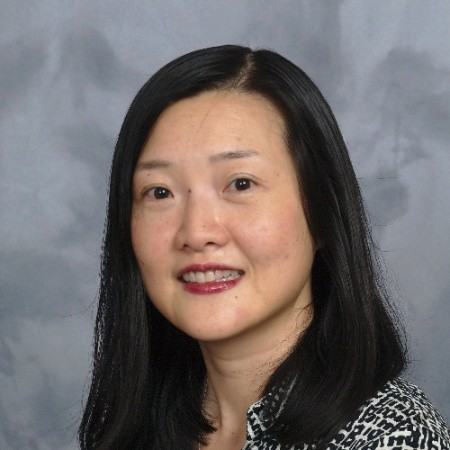 BPHC Update
Sue Lin, PhD, MSDeputy Office Director at Health Resources and Services Administration Health Resources and Services Administration
Special Guest
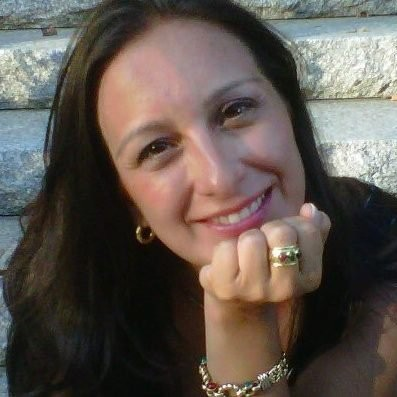 Belen Moran BradleyPress Officer/Public AffairsCenter for Global HealthCenters for Disease Control and Prevention
CDC COVID-19 Vaccine Communication:Building Vaccine Confidence
Belen Moran Bradley
Sr. Health Communication Specialist
Vaccine Task Force, Communications Team 
CDC COVID-19 Response

March 26, 2021
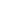 Agenda
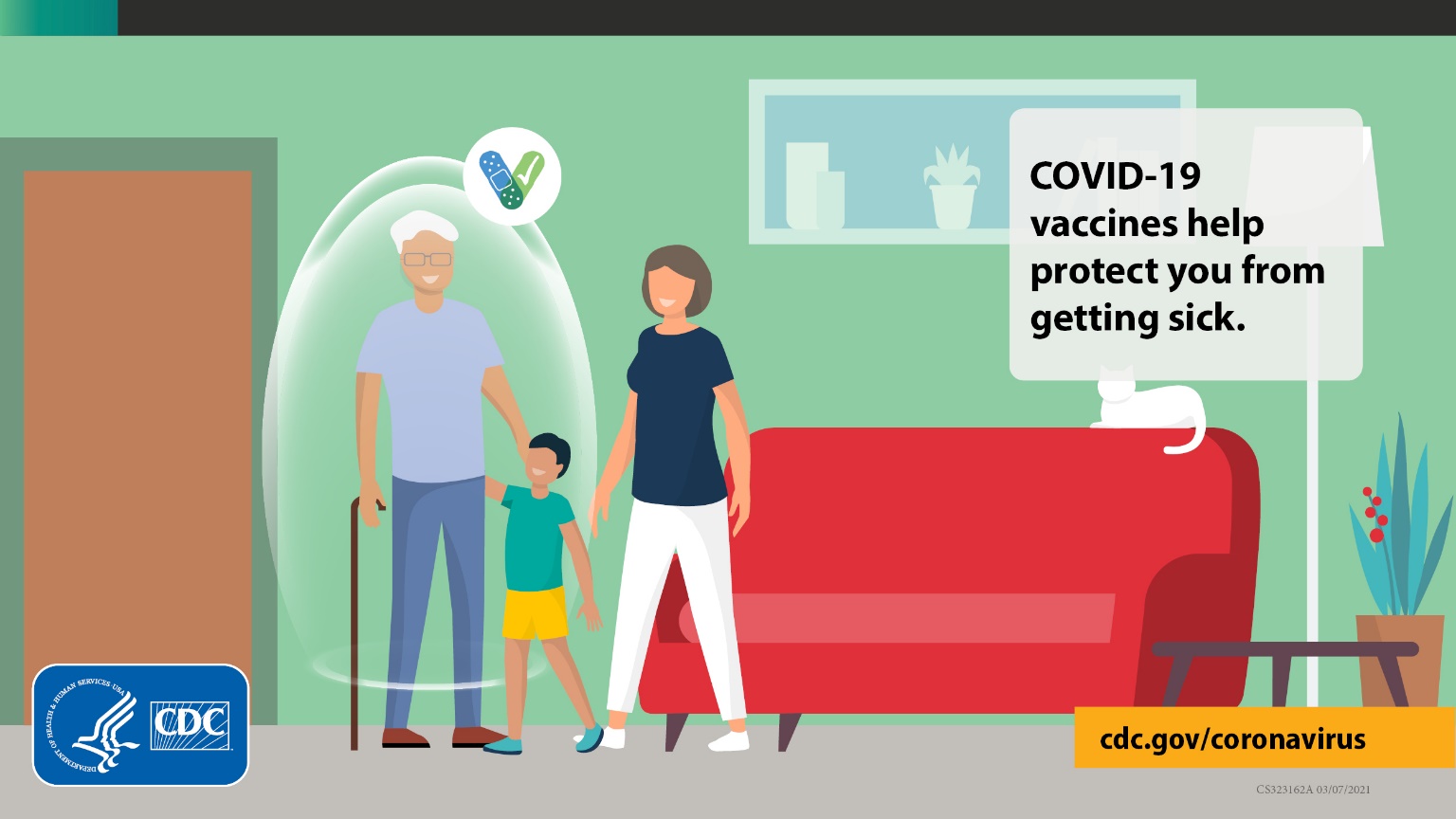 Program overview
Communication to build confidence
Community
Consumer
Looking ahead
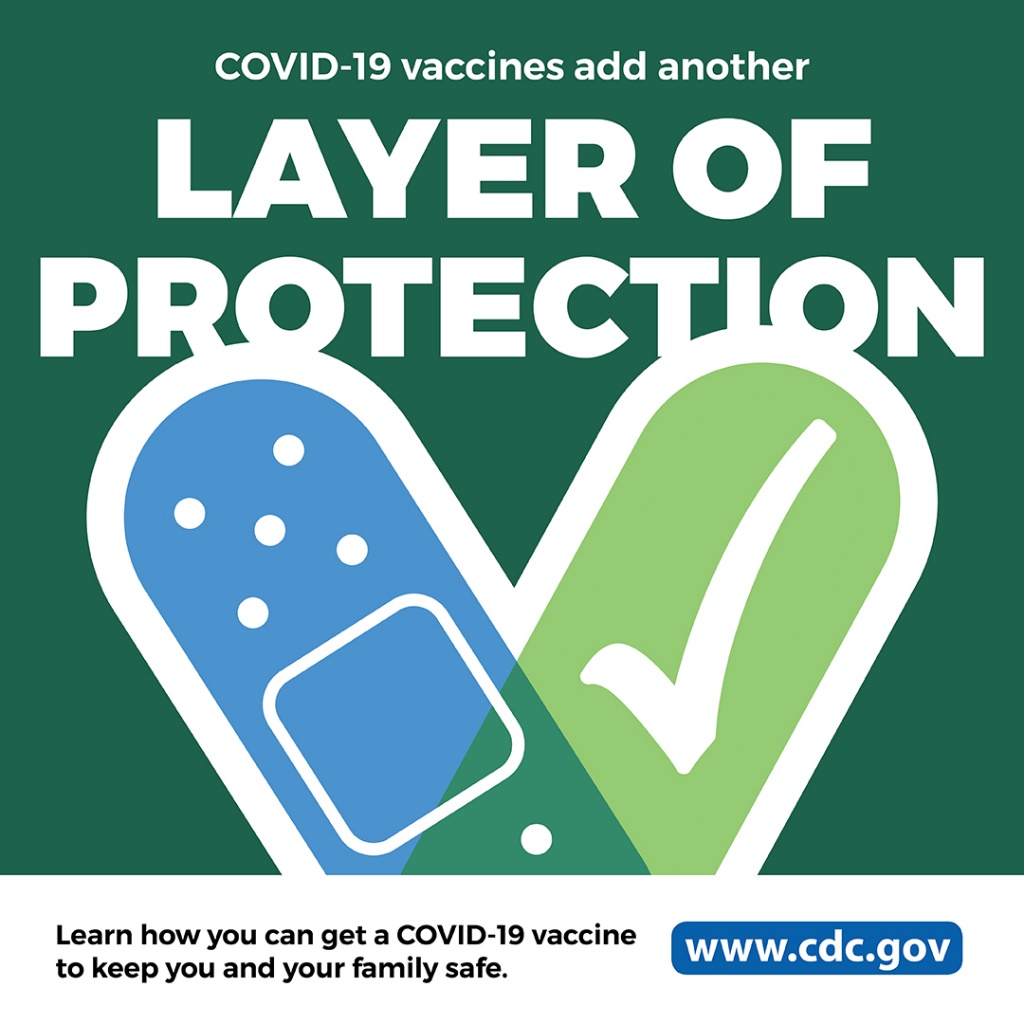 Program Overview
Communication Goals and Objectives
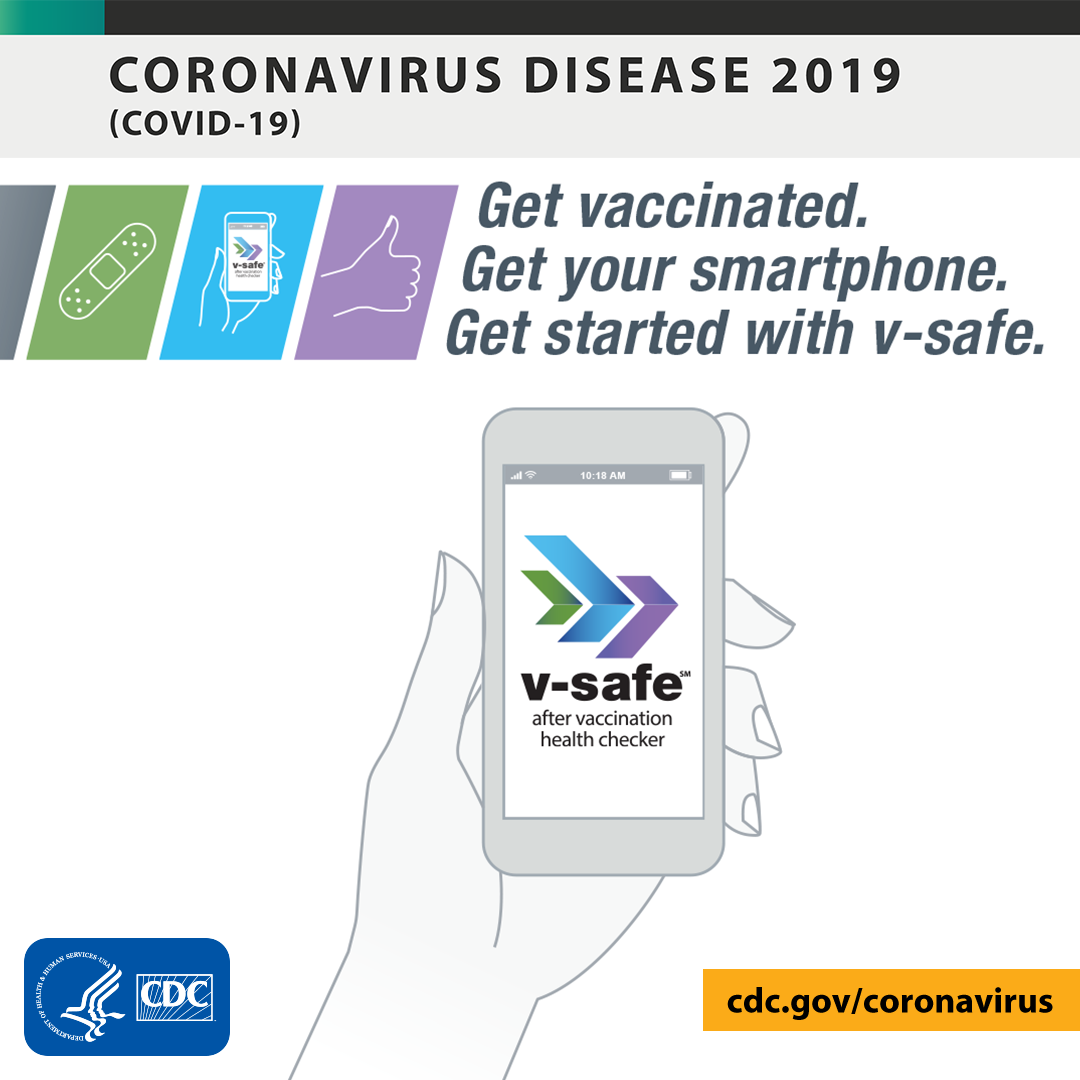 Increase acceptance, confidence, and uptake of the COVID-19 vaccine: 
​
Boost and maintain trust

Promote CDC COVID-19 vaccine information, resources, and recommendations
[Speaker Notes: Increase acceptance, confidence, and uptake of the COVID-19 vaccine with information that is timely; clear, culturally and linguistically appropriate, accurate, relevant, and actionable​

Boost and maintain trust:
In CDC’s vaccine messaging through third party validators​ 
With a special emphasis on medical providers, governmental entities and impacted communities (especially those communities that have historically had harmful experiences with providers and/or government)​ 

Promote CDC COVID-19 vaccine information, resources, and recommendations]
Defining Vaccine Confidence
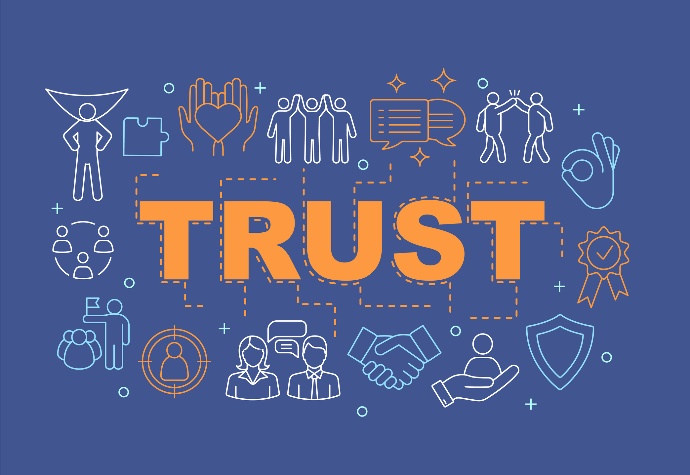 Vaccine confidence is the trust in:
Recommended vaccines;
Providers who administer vaccines; 
Processes and policies that lead to vaccine development, licensure, manufacturing, and recommendations for use.
[Speaker Notes: Crisis communication requires people to do things that are counter intuitive. 
Communications activities and outreach efforts related to the COVID-19 vaccine depend on vaccine confidence. 
We define vaccine confidence as the trust that parents, patients, or providers have in:
recommended vaccines;
providers who administer vaccines; and
processes and policies that lead to vaccine development, licensure, manufacturing, and recommendations for use
This foundation of trust is critical.]
Key CDC Messages
You can help stop the pandemic by getting a COVID-19 vaccine. 
Get the information you need to choose to get vaccinated when it is your turn.
COVID-19 vaccines are safe and effective.
COVID-19 vaccine will be free for you.
After COVID-19 vaccination, you might have some side effects. These are normal signs that your body is building protection.
You will still need to take precautions in public, like wearing a well-fitted mask and practicing physical distancing for now.
Key Components of CDC’s Communication Work
Research and evaluation
Outreach to populations disproportionately affected by COVID-19
Professional education and engagement
Vaccine safety and effectiveness messaging
Responds to public inquiries
Supports vaccine programs – public health and partners
Strong foundation in Crisis & Emergency Risk Communication (CERC)
Comprehensive approach to build and reinforce vaccine confidence
Communication to build confidence
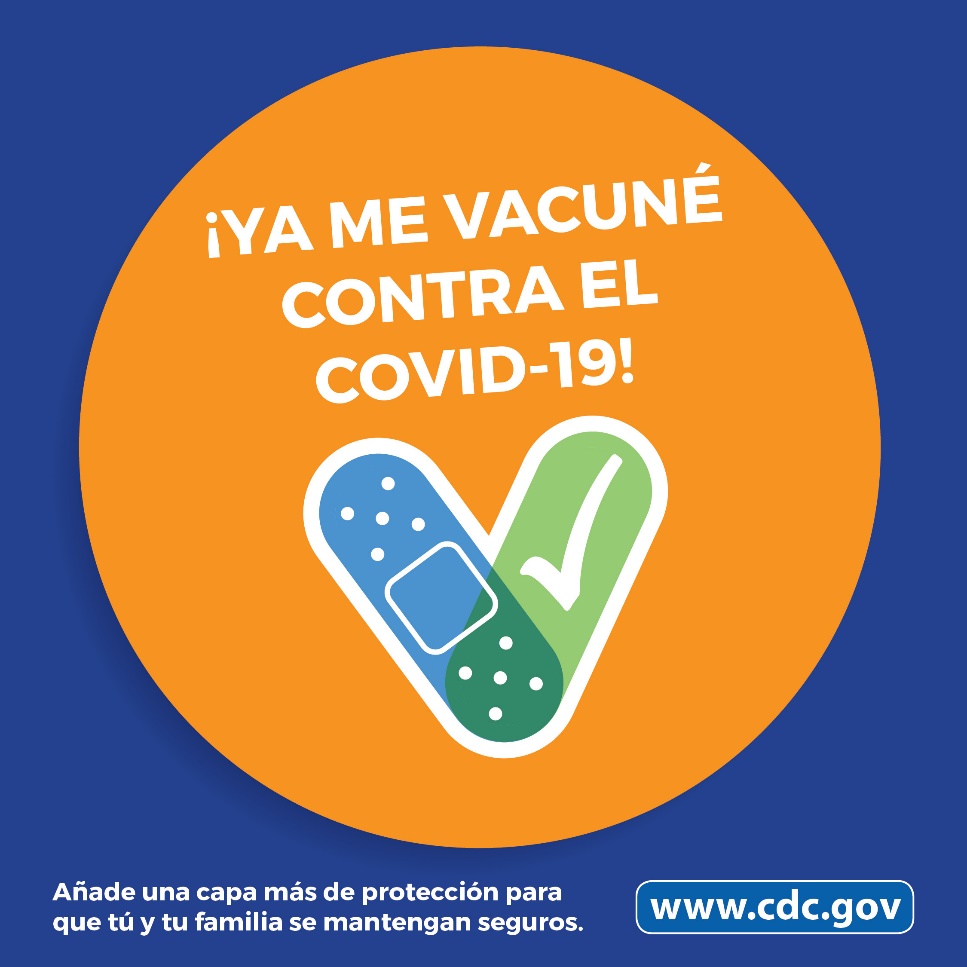 It's our job to let communities know that it's okay and valid to have questions, especially for those who have been hurt by societal systems.
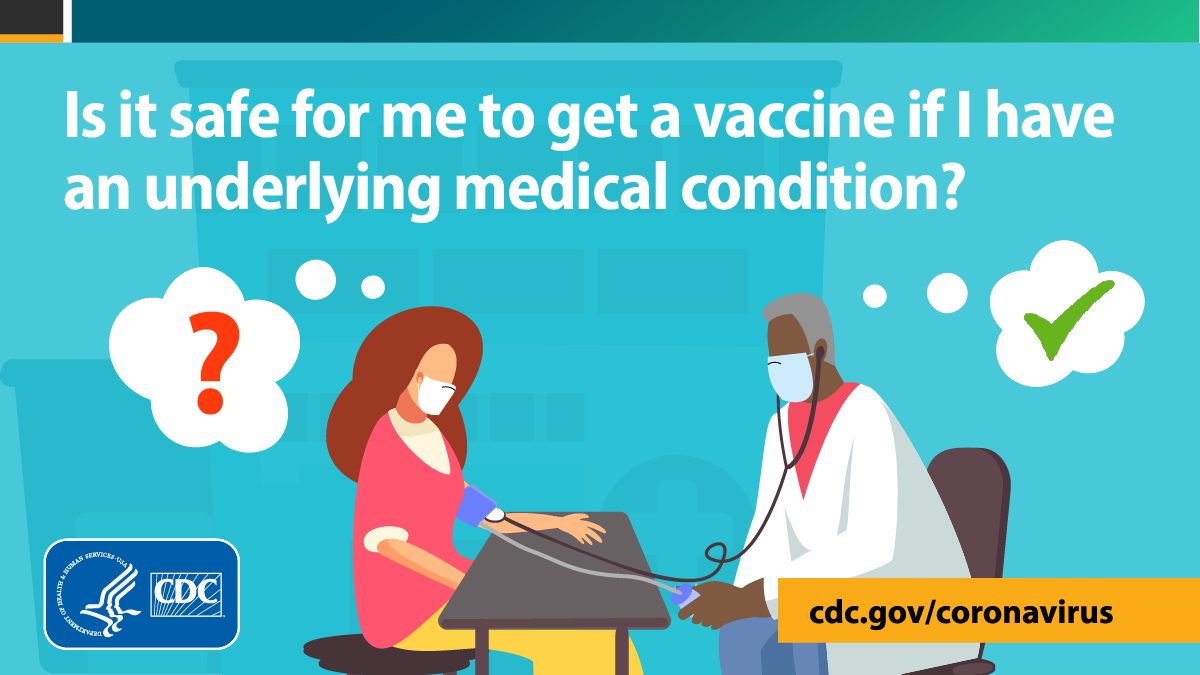 [Speaker Notes: It’s our job to let communities know that it is okay and valid to have questions, and especially for those communities that have been hurt by societal systems.    

Longstanding inequities in access to health and social services, an ugly history of medical experimentation, forced sterilization, systematic racism and recent experiences with COVID-19 which have hit communities of color particularly hard, all result in low confidence in vaccines. 
We know that undocumented people may also be afraid to get vaccinated.]
Trusted Partnerships Matter: 
COVID-19 Facilitating Acceptance with Community-Based Trusted Messengers (FACT) Alliance strengthens intersectoral partnerships to support vaccine confidence in communities. Focuses on:
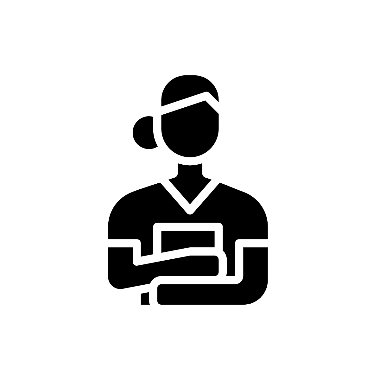 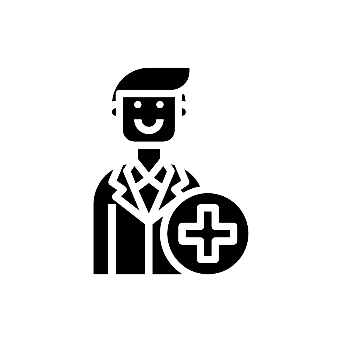 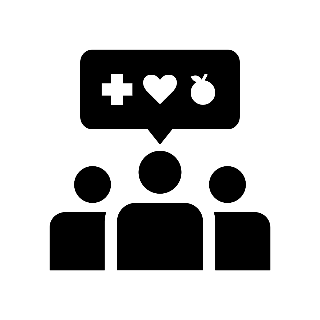 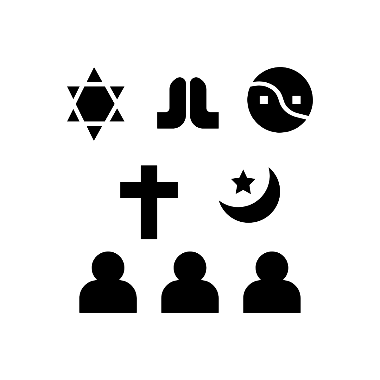 Community Health Workers
Pharmacists
Faith Leaders
Nurses
Aligned with the guiding principles to CDC COVID-19 Response Health Equity Strategy
1/07/21
[Speaker Notes: CDC will be leading the FACT Alliance to collaborate with trusted key messengers who can help bridge the gap between the government and communities of color on creating appropriate messages, materials and promote promising solutions to build vaccine confidence.
CDC will fund minority-led national organizations including minority-led professional associations. Some of these organizations will provide subgrants to local chapters to support community-level action.

We will also support our established network of funded recipients that include local health departments, CBOs, FQHCs, within our immunization and community help programs to focused on vaccine awareness, access, and confidence. 

Funding will also support national-level organizations to provide support to local branches/chapters and community-based organizations, as well as deploy vaccination educational campaigns as part of their broader communications strategies.

We hope to be able to work with you all on this initiative. 
Again, this work aligns with the guiding principles in CDC’s COVID-19 Response Health Equity Strategy.]
Community and partner engagement
To understand vaccination concerns, challenges, needs  and successes of specific groups and address them, CDC is: 

Conducting listening sessions with community partners

Engaged in (funded and unfunded) partnerships with national/state/local organizations and partners to understand

Participating in webinars and townhalls
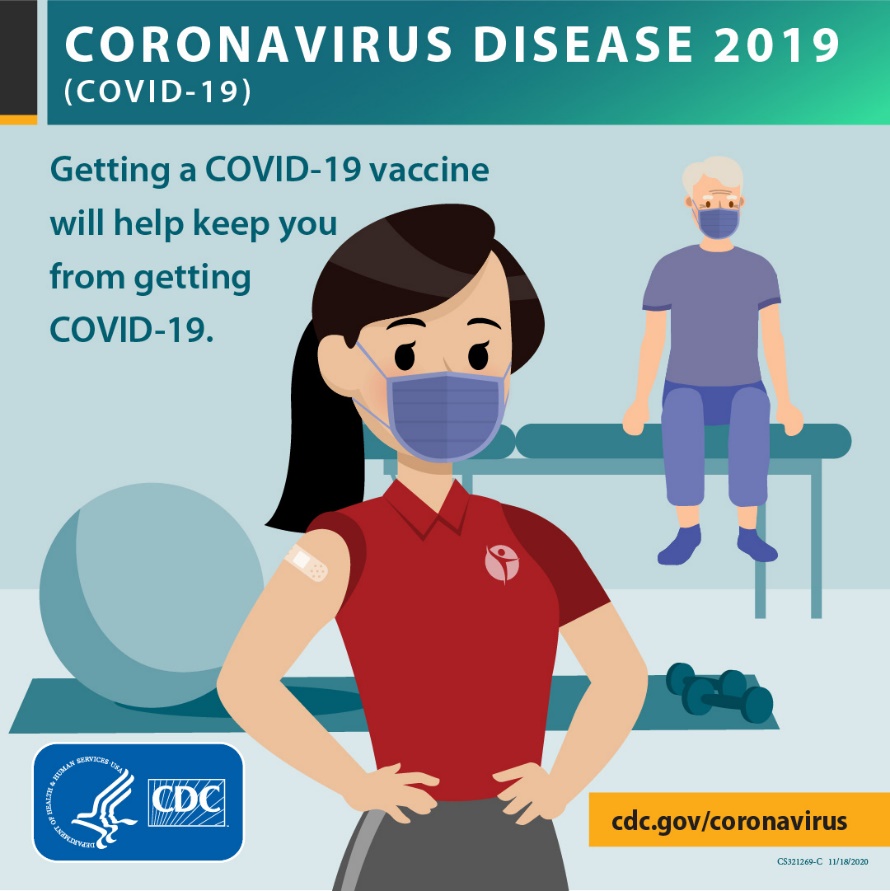 Resources to support you
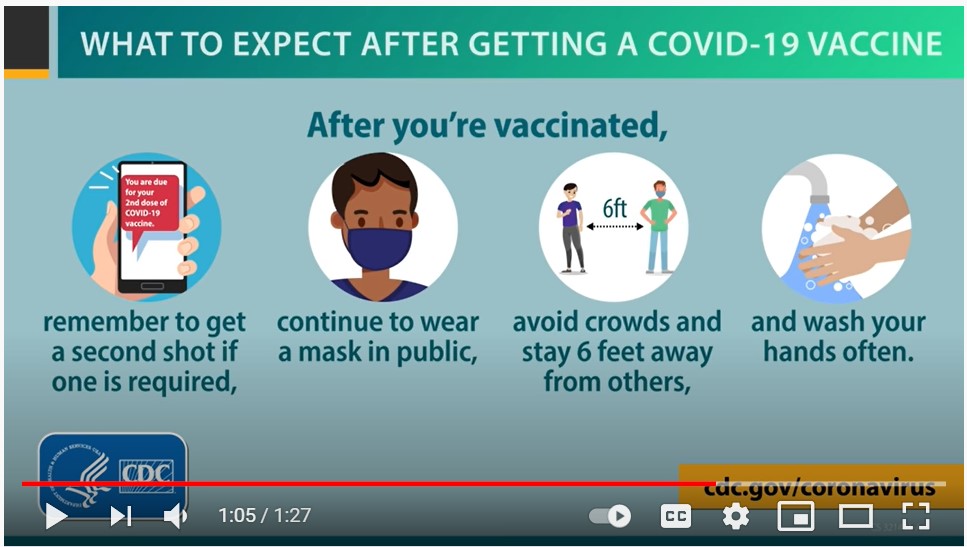 Technical assistance
Web
Toolkits
Messages
www.cdc.gov/coronavirus/2019-ncov/vaccines/index.html
COVID-19 Vaccine Communication Toolkits
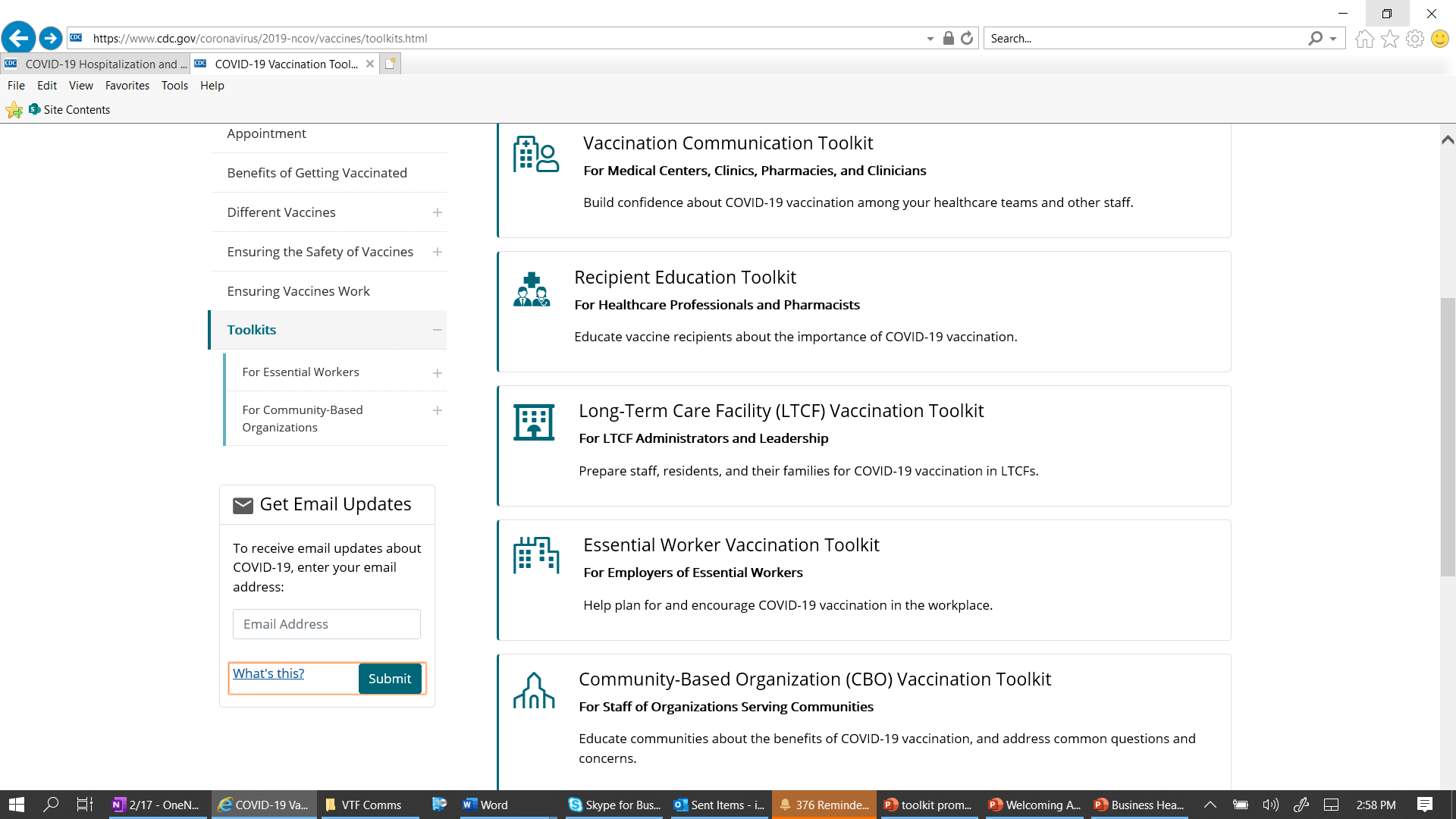 Key messages
Frequently asked questions (FAQ)
Slide deck 
Plain language fact sheet in several languages 
“I got my COVID-19 vaccine!” stickers
Customizable newsletter content 
Customizable letters 
Social media image and sample messages 
Posters
www.cdc.gov/coronavirus/2019-ncov/vaccines/toolkits.html
[Speaker Notes: We have a several audience-specific communications toolkits to help organizations promote covid-19 vaccine. The toolkit contains a variety of resources which include: Key messages, slides decks, FAQ’s, flyers etc]
COVID-19 Vaccine Communication Toolkit Materials
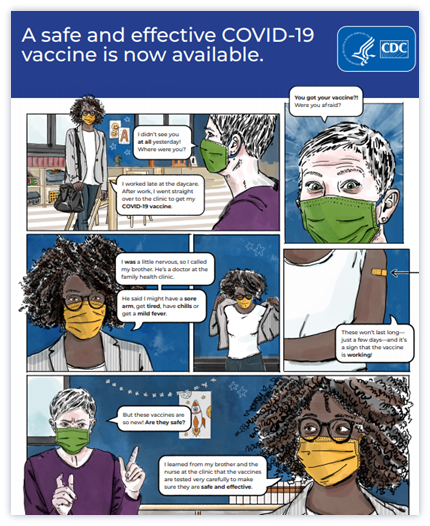 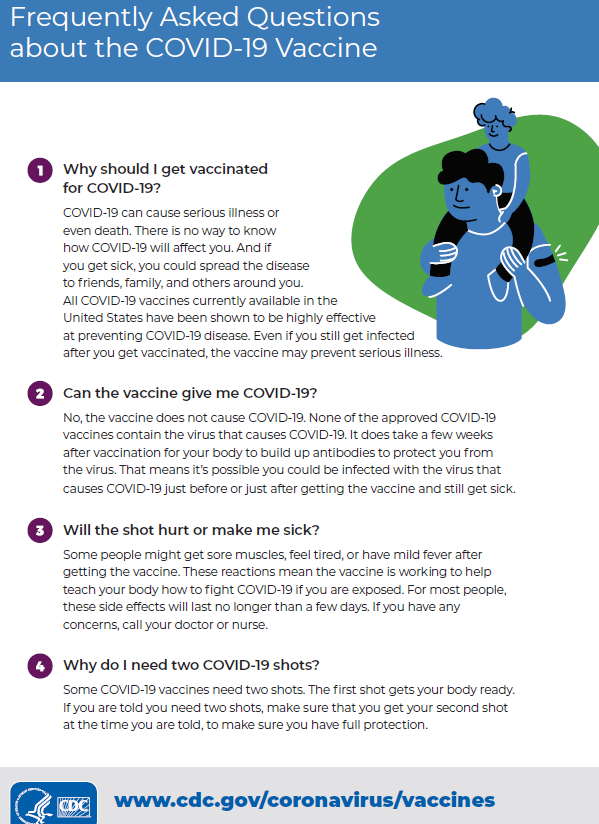 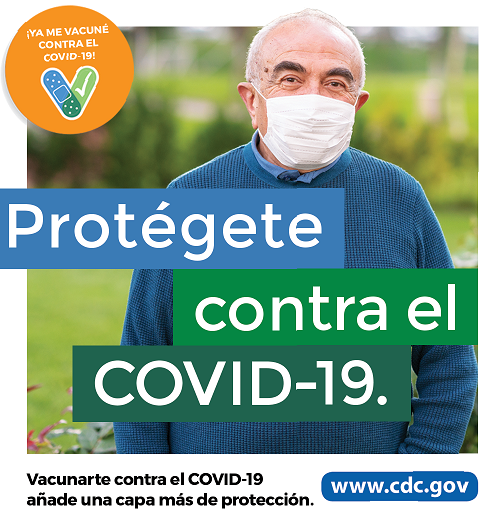 www.cdc.gov/coronavirus/2019-ncov/vaccines/toolkits/community-organization.html
[Speaker Notes: Slides]
COVID-19 Vaccine Communication Toolkit Materials
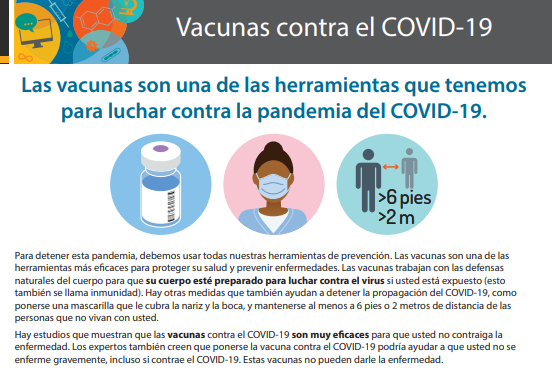 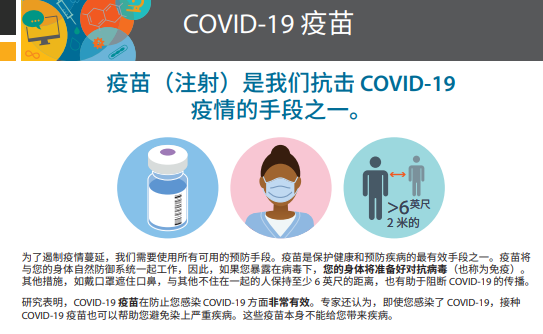 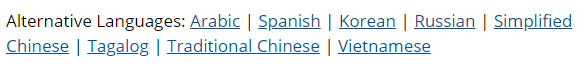 www.cdc.gov//coronavirus2019-ncov/vaccines/toolkits/community-organization.html
COVID-19 Vaccine Communication Toolkits
One-Stop Shop Toolkits: www.cdc.gov/coronavirus/2019ncov/communication/toolkits/index.html

People Experiencing Homelessness
www.cdc.gov/coronavirus/2019-ncov/community/homeless-shelters/index.html

Tribal Communities
www.cdc.gov/coronavirus/2019-ncov/community/tribal/social-distancing.html

Community Organizations
www.cdc.gov/coronavirus/2019-ncov/community/organizations/community-based.html
Call to action: #sleeveup
The COVID-19 vaccine is an important prevention tool for stopping the pandemic.
You are on the front lines of keeping our communities healthy. 
You can help communities disproportionately affected by COVID-19 feel confident and safe in their decision to get vaccinated.
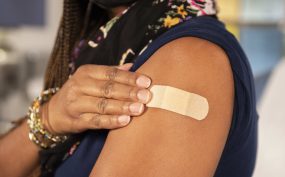 [Speaker Notes: Add the source for photos]
Upcoming materials
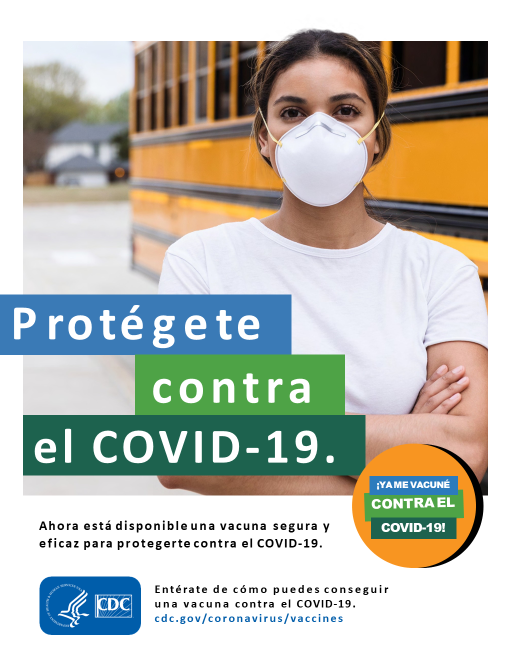 Vaccine infographics
Additional photos and posters 
Vaccine community features 
Matte articles 
How-to guides 
Vaccine rollout to the larger population
Changes in mitigation recommendations
New vaccines and audiences for whom vaccines may be recommended
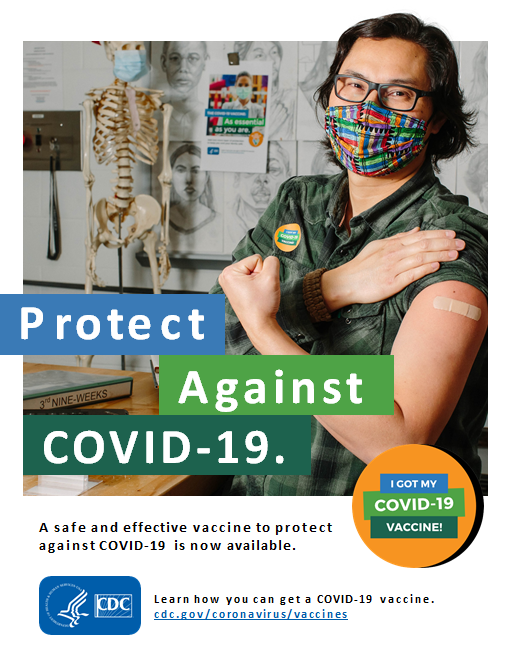 Thank you
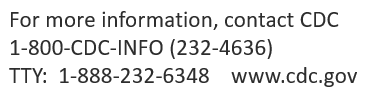 Health Center Sharing: Promising Practices
La Maestra Community Health Centers
Health Center Sharing
What has been a top challenge in conducting outreach and messaging as you prepare for/implement your vaccine program?
General Discussion
What strategies have you used to address this challenge?
General Discussion
What has been a top success in conducting outreach and messaging as you prepare for/implement your vaccine program?
General Discussion
What were the key contributing factors to this success?
General Discussion
What additional support do you need to prepare for or implement your vaccine program?
General Discussion
Poll:
Would you be interested in participating in roundtable discussions beyond April 23rd?
Additional Questions + Resource Sharing
Resources
NACHC Weekly COVID-19 Survey Infographic
Infographics: National Findings on Health Centers' Response to COVID-19 
NCHPH Public Housing Primary Care Dashboardhttp://nchph.org/DASHBOARD/ 

NCFH COVID-19 web page 
COVID-19 - NATIONAL CENTER FOR FARMWORKER HEALTH (ncfh.org)

Translated Materials Library (NRC-RIM)
          https://nrcrim.umn.edu/health-education/translated-materials-library 

Farmworker Justice COVID-19 page 
http://www.farmworkerjustice.org/advocacy_program/covid-19/
Resources (cont.)
COVID-19 Homeless System Response: Vaccine Planning and Distribution- HUD: https://www.hudexchange.info/resource/6229/covid19-homeless-system-response-vaccine-planning-and-distribution/ 
COVID-19 Resources for Health Centers Serving People Experiencing Homelessness https://nhchc.org/clinical-practice/diseases-and-conditions/influenza/
Council C-19 Flash Blast  https://nhchc.org/council-covid-19-flash-blast/
Infographic on the Vaccine https://nhchc.org/wp-content/uploads/2021/02/COVID-19-Infographic-3.pdf
Letter to Governors and Local Officials: Increasing COVID-19 Vaccine Access for People Experiencing Homelessness
Next Roundtable:
Friday, April 9, 2021